2024年09月08日
主日崇拜

教会聚会
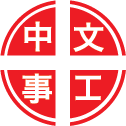 中文崇拜：每周日上午  9:30 , Baskin Chapel
中文主日學：每周日上午 11:00 , 教室2140B
  生命團契：每周五晚上  6:30 , 教室2103
请大家安静，预备心
主啊，我到你面前
Lord, I Come Before Your Throne
能不能
Let Me Stay
John 約翰福音
6:32-40
32 耶稣说，我实实在在地告诉你们，那从天上来的粮，不是摩西赐给你们的，乃是我父将天上来的真粮赐给你们。
33 因为神的粮，就是那从天上降下来赐生命给世界的。

32 Jesus said to them, "I tell you the truth, it is not Moses who has given you the bread from heaven, but it is my Father who gives you the true bread from heaven.
33 For the bread of God is he who comes down from heaven and gives life to the world."
34 他们说，主阿，常将这粮赐给我们。
35 耶稣说，我就是生命的粮。到我这里来的，必定不饿。信我的，永远不渴。

34 Sir, they said, "from now on give us this bread."
35 Then Jesus declared, "I am the bread of life. He who comes to me will never go hungry, and he who believes in me will never be thirsty.
36 只是我对你们说过，你们已经看见我，还是不信。
37 凡父所赐给我的人，必到我这里来。到我这里来的，我总不丢弃他。

36 But as I told you, you have seen me and still you do not believe.
37 All that the Father gives me will come to me, and whoever comes to me I will never drive away.
38 因为我从天上降下来，不是要按自己的意思行，乃是要按那差我来者的意思行。
39 差我来者的意思，就是他所赐给我的，叫我一个也不失落，在末日却叫他复活。

38 For I have come down from heaven not to do my will but to do the will of him who sent me.
39 And this is the will of him who sent me, that I shall lose none of all that he has given me, but raise them up at the last day.
40 因为我父的意思，是叫一切见子而信的人得永生。并且在末日我要叫他复活。

40 For my Father's will is that everyone who looks to the Son and believes in him shall have eternal life, and I will raise him up at the last day."
祈禱
Prayer
一切全獻上
353, I Surrender All
奉獻祈禱
Offertory Prayer
Ezekiel 以西結書
37:1-14
1 耶和华的灵（原文作手）降在我身上。耶和华借他的灵带我出去，将我放在平原中。这平原遍满骸骨。
2 他使我从骸骨的四围经过，谁知在平原的骸骨甚多，而且极其枯干。

1 The hand of the LORD was upon me, and he brought me out by the Spirit of the LORD and set me in the middle of a valley; it was full of bones.
2 He led me back and forth among them, and I saw a great many bones on the floor of the valley, bones that were very dry.
3 他对我说，人子阿，这些骸骨能复活吗？我说，主耶和华阿，你是知道的。
4 他又对我说，你向这些骸骨发预言说，枯干的骸骨阿，要听耶和华的话。

3 He asked me, "Son of man, can these bones live?" I said, "O Sovereign LORD , you alone know."
4 Then he said to me, "Prophesy to these bones and say to them, 'Dry bones, hear the word of the LORD !
5 主耶和华对这些骸骨如此说，我必使气息进入你们里面，你们就要活了。
6 我必给你们加上筋，使你们长肉，又将皮遮蔽你们，使气息进入你们里面，你们就要活了。你们便知道我是耶和华。

5 This is what the Sovereign LORD says to these bones: I will make breath enter you, and you will come to life.
6 I will attach tendons to you and make flesh come upon you and cover you with skin; I will put breath in you, and you will come to life. Then you will know that I am the LORD .' "
7 于是，我遵命说预言。正说预言的时候，不料，有响声，有地震。骨与骨互相联络。
8 我观看，见骸骨上有筋，也长了肉，又有皮遮蔽其上，只是还没有气息。

7 So I prophesied as I was commanded. And as I was prophesying, there was a noise, a rattling sound, and the bones came together, bone to bone.
8 I looked, and tendons and flesh appeared on them and skin covered them, but there was no breath in them.
9 主对我说，人子阿，你要发预言，向风发预言，说主耶和华如此说，气息阿，要从四方（原文作风）而来，吹在这些被杀的人身上，使他们活了。
10 于是我遵命说预言，气息就进入骸骨，骸骨便活了，并且站起来，成为极大的军队。

9 Then he said to me, "Prophesy to the breath; prophesy, son of man, and say to it, 'This is what the Sovereign LORD says: Come from the four winds, O breath, and breathe into these slain, that they may live.' "
10 So I prophesied as he commanded me, and breath entered them; they came to life and stood up on their feet-a vast army.
11 主对我说，人子阿，这些骸骨就是以色列全家。他们说，我们的骨头枯干了，我们的指望失去了，我们灭绝净尽了。
12 所以你要发预言对他们说，主耶和华如此说，我的民哪，我必开你们的坟墓，使你们从坟墓中出来，领你们进入以色列地。

11 Then he said to me: "Son of man, these bones are the whole house of Israel. They say, 'Our bones are dried up and our hope is gone; we are cut off.'
12 Therefore prophesy and say to them: 'This is what the Sovereign LORD says: O my people, I am going to open your graves and bring you up from them; I will bring you back to the land of Israel.
13 我的民哪，我开你们的坟墓，使你们从坟墓中出来，你们就知道我是耶和华。
14 我必将我的灵放在你们里面，你们就要活了。我将你们安置在本地，你们就知道我耶和华如此说，也如此成就了。这是耶和华说的。

13 Then you, my people, will know that I am the LORD , when I open your graves and bring you up from them.
14 I will put my Spirit in you and you will live, and I will settle you in your own land. Then you will know that I the LORD have spoken, and I have done it, declares the LORD .' "
今日證道

生命的复苏



王牧师
聖餐
Holy Communion
聖餐 Holy Communion
吃餅為記念
主耶穌無罪之身 為我們罪人捨命十架

“這是我的身體、為你們捨的．你們應當如此行、為的是記念我。”（哥林多前書11:24b)

“This is My body, which is for you; do this in remembrance of Me.” (1 Corinthians 11:24b)
聖餐 Holy Communion
喝杯為記念
主耶穌為罪人上十架  流出寶血洗淨我們罪孽

“這杯是用我的血所立的新約．你們每逢喝的時候、要如此行、為的是記念我。”（哥林多前書11:25b)

“This cup is the new covenant in My blood; do this, as often as you drink it, in remembrance of Me.” (Corinthians 11:25)
默 祷
Prayerful Meditation
報 告
Announcements
BBC 中文事工通知
歡迎新朋友
Welcome New Friends
祝 福
Benediction
彼此問安
Greeting of Peace